Формирование вокально-хорового искусства в творчестве М. Н. Жиркова.
Подготовила: преподаватель Кысыл-Сырского филиала «ВДШИ им.М.Н.Жиркова» Фисенко Юля Вячеславовна
Цель и задачи проекта
Сегодня и каждый год мы обращаемся к теме, посвящённой творчеству первого композитора Якутии Марку Николаевичу Жиркову, который  внёс  огромный вклад в развитие профессиональной музыкальной культуры народов саха.
Цель моего доклада узнать о развитии и формировании вокально-хорового искусства в творчестве Марка Николаевича Жиркова. Каким образом ему удалось совместить народные традиции, народный фольклор с профессиональной музыкой? 
Задача состоит в том, чтоб уважать, сохранять и развивать принципы традиционной  культуры народов саха  с помощью осмысления и передачи из уст в уста и из поколения в поколение.
Актуальность и значимость проекта
Актуальность и значимость  темы заложена в том, чтобы чтить память великих людей, не забывать о том, что они сделали для народа. Мы неоднократно наслаждаемся современной профессиональной музыкальной культурой, которая радует нас прекрасными народными напевами и звучанием хомуса под эстрадное сопровождение, незабываемое и восхищающее олонхо, эстрадное пение, включающее разные стили народного пения дьииритии и дэгэрэн. Всем этим мы обязаны первому профессиональному  композитору Марку Николаевичу Жиркову и его ученикам- последователям.
Марк Николаевич Жирков
Заслуженный деятель искусств РСФСР, композитор, музыковед, основатель первой музыкальной школы в Якутии
(1944 г)
Родился:
08.04.1892г
г.Вилюйск
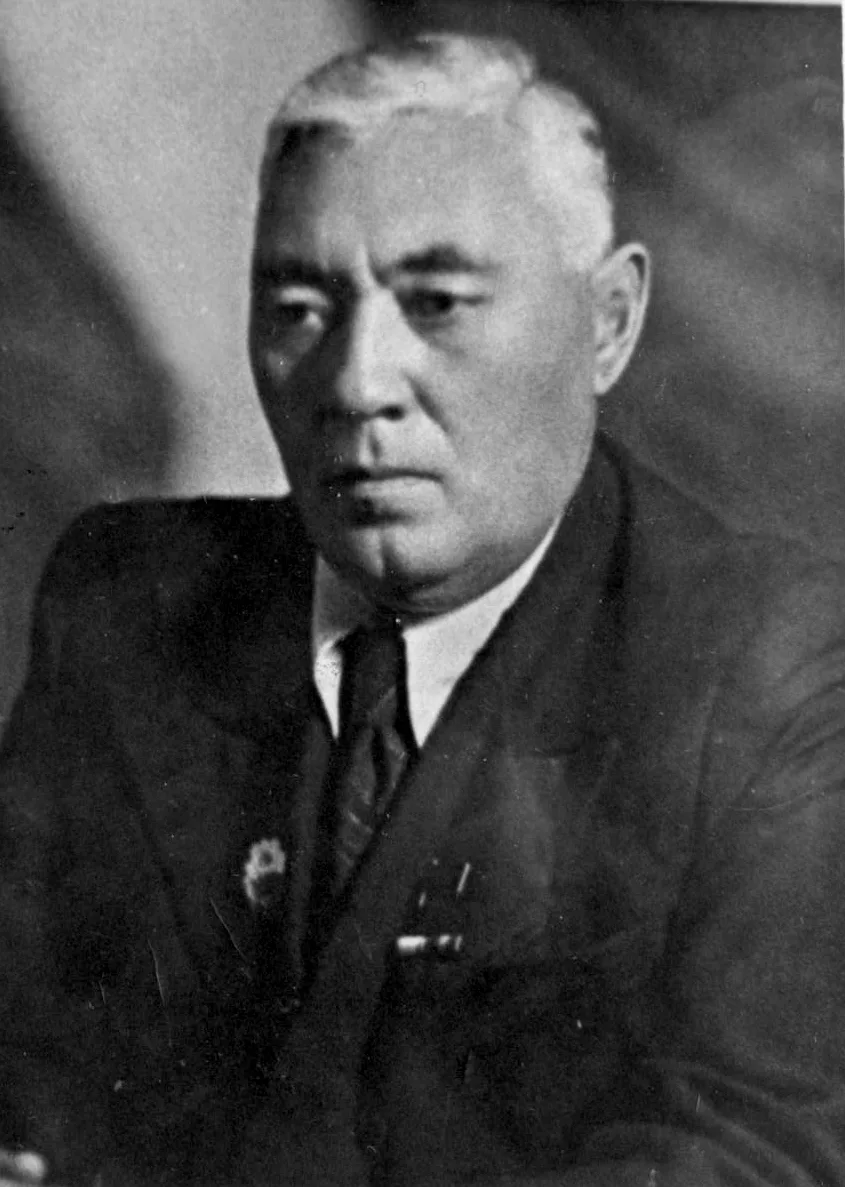 Умер:
17.04.1951г.
г.Якутск
Учёба в Высшем начальном училище г. Вилюйска. Первый струнный оркестр
Марк Николаевич Жирков - якутский советский композитор, заслуженный деятель искусств РСФСР, композитор, музыковед. Родился 8 апреля 1892 года в г. Вилюйске, умер 17 апреля 1951 года в г.Якутске. При своей жизни Марк Николаевич имел особое отношение к становлению музыкального искусства народов саха, являлся основателем первой музыкальной школы в Якутии(1944 г) и воспитанию в дальнейшем будущих  кадров.
 Марк родился в семье военного(хорунжия), окончил казачью школу, Вилюйское Высшее начальное училище, где в 17 лет  им был создан первый струнный оркестр.
Высшее начальное училище. Первый струнный оркестр
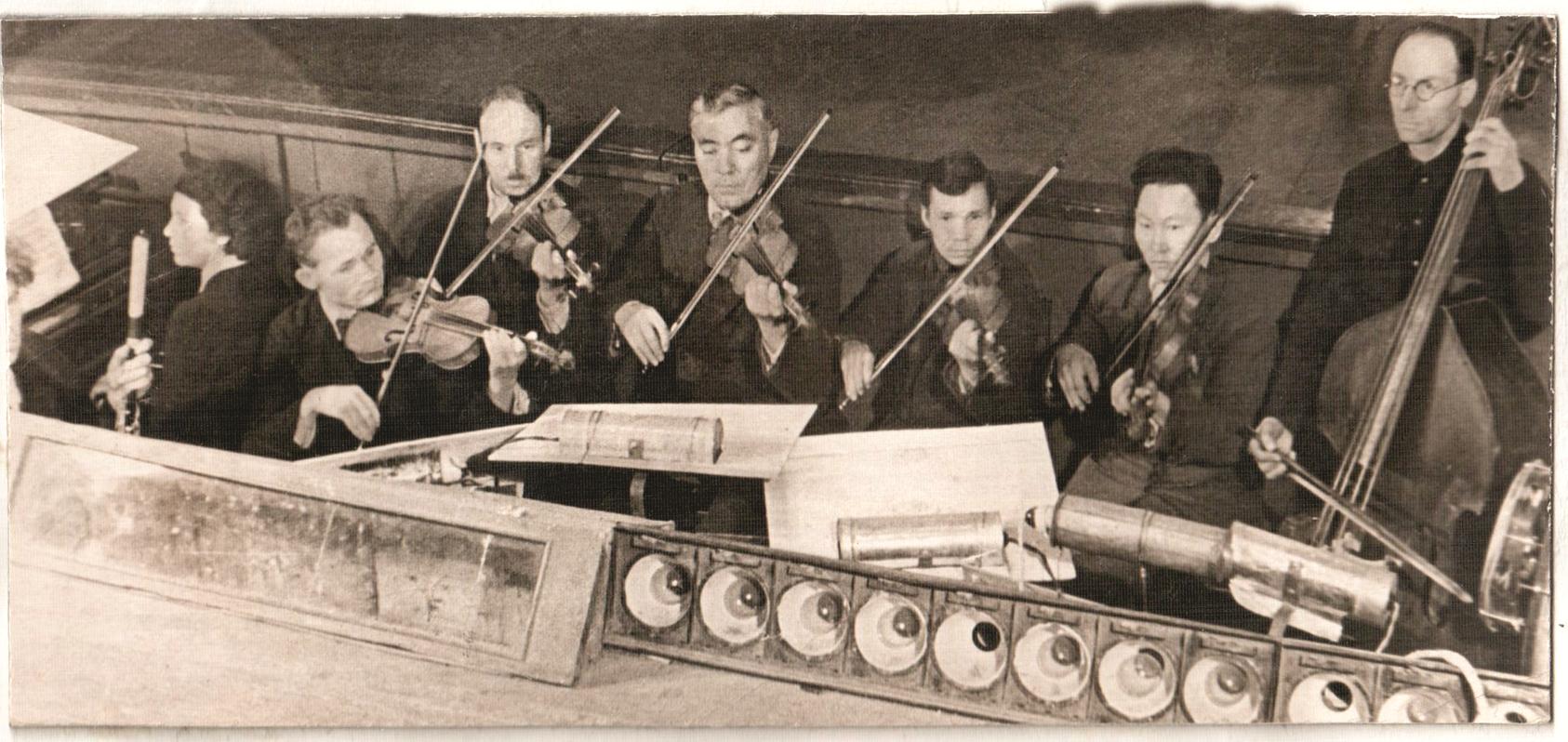 Сотрудничество М. Н. Жиркова  с якутским писателем, поэтом, основоположником  якутской литературы А. Е. Кулаковским
Работая учителем музыки в этом же Высшем начальном училище, с 1912 года, он начал сочинять мелодии по мотивам якутских народных песен. Сотрудничал с основоположником якутской литературы Алексеем Е. Кулаковским.
Алексей  Елисеевич  Кулаковский.
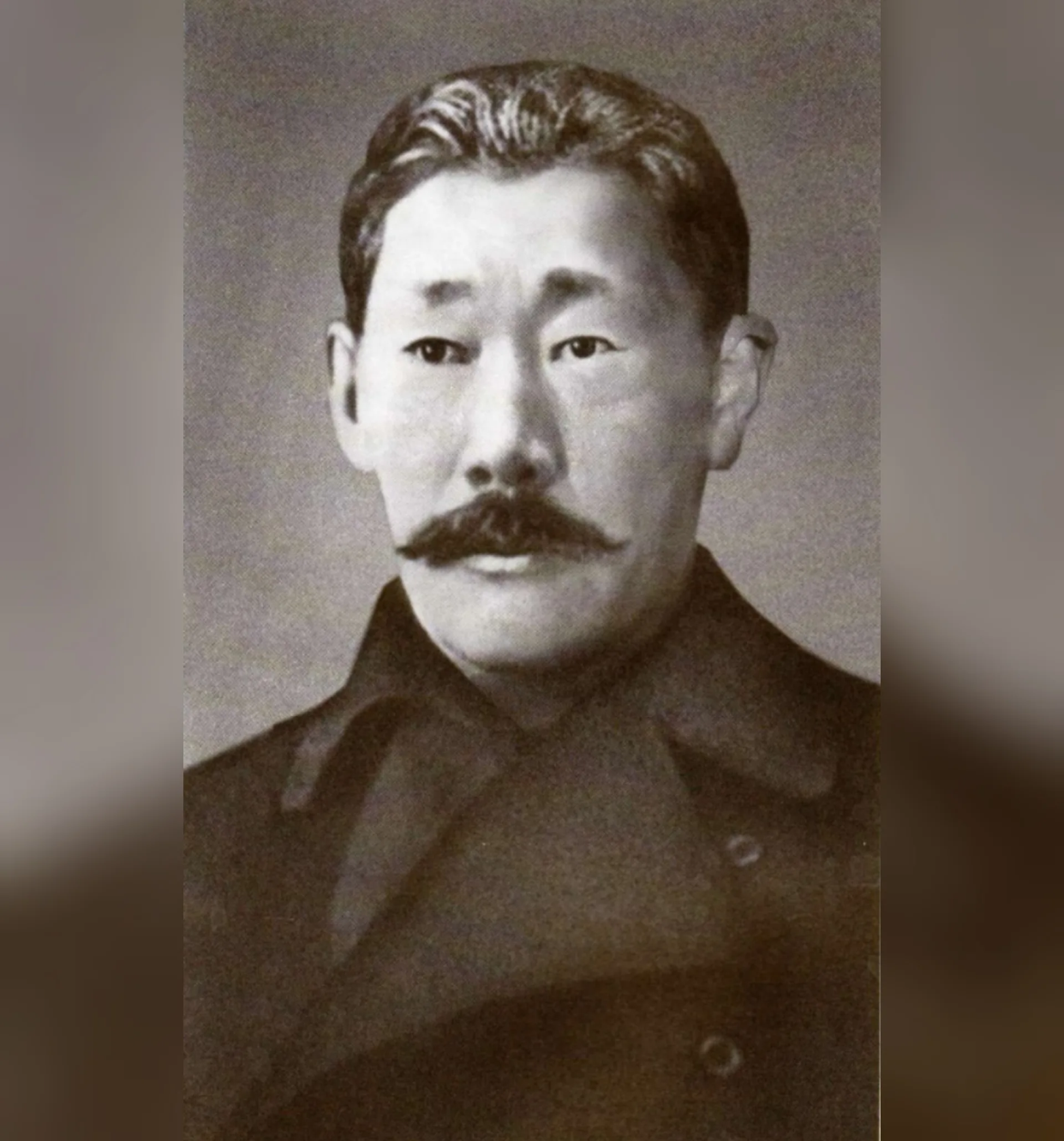 Якутский писатель, поэт, основоположник якутской литературы.
драматический кружок при народном доме
В Вилюйске, при Народном доме, под руководством М. Н. Жиркова были организованы первый оркестр народных инструментов, драматический кружок и хор. Ставили пьесы, исполняли хоровые произведения на русском и якутском языках.
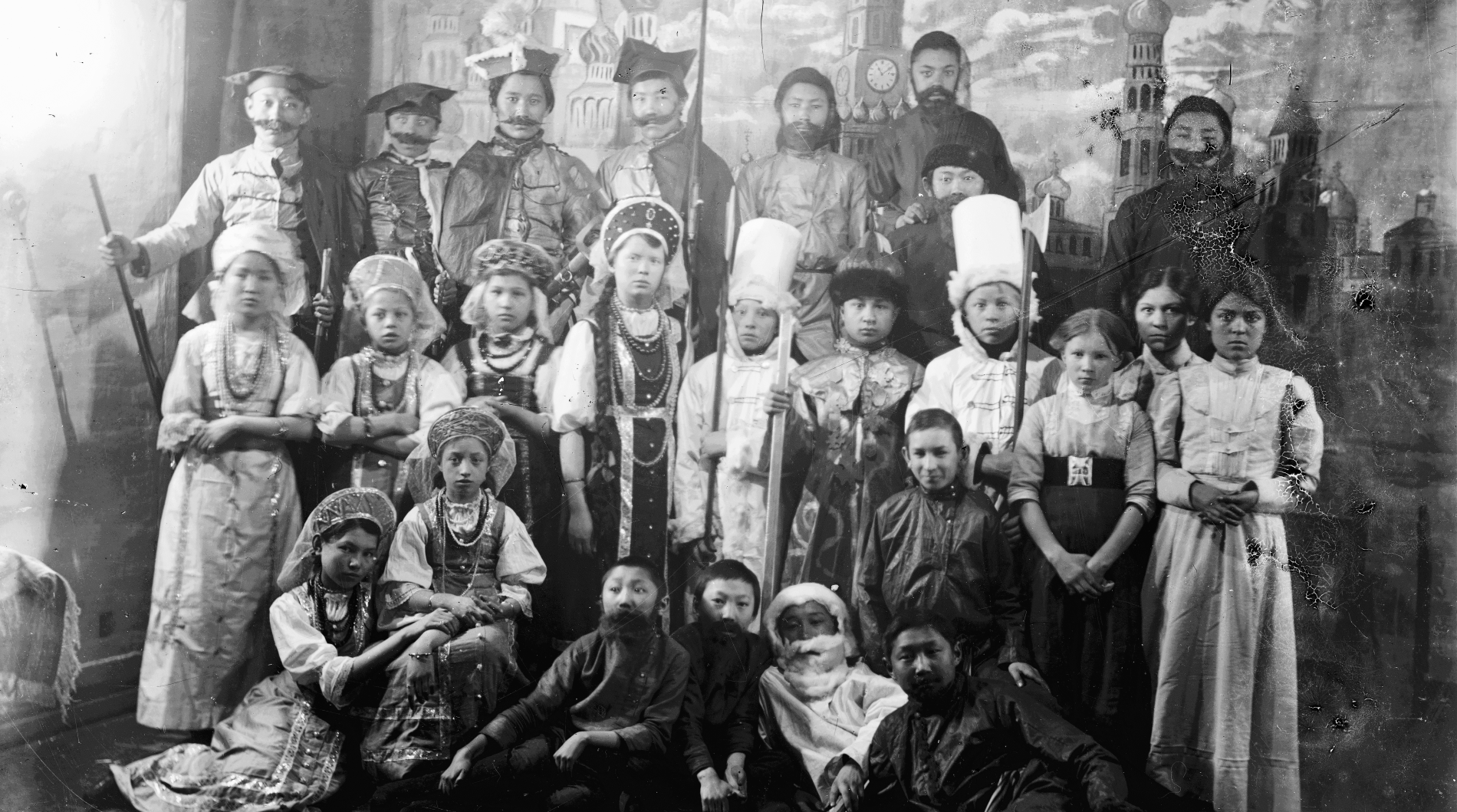 Московская  государственная консерватория  им.  П. Чайковского
В 1933 году, будучи уже талантливым организатором художественной самодеятельности М.Н. Жирков направляется на учебу в Московскую государственную консерваторию им. П. И.Чайковского. В течение трех лет занимается в классе композиции, обучается  фортепиано, скрипке, вокалу,  хоровому дирижированию. Во время учебы Жирков организовывает небольшой хор студентов.
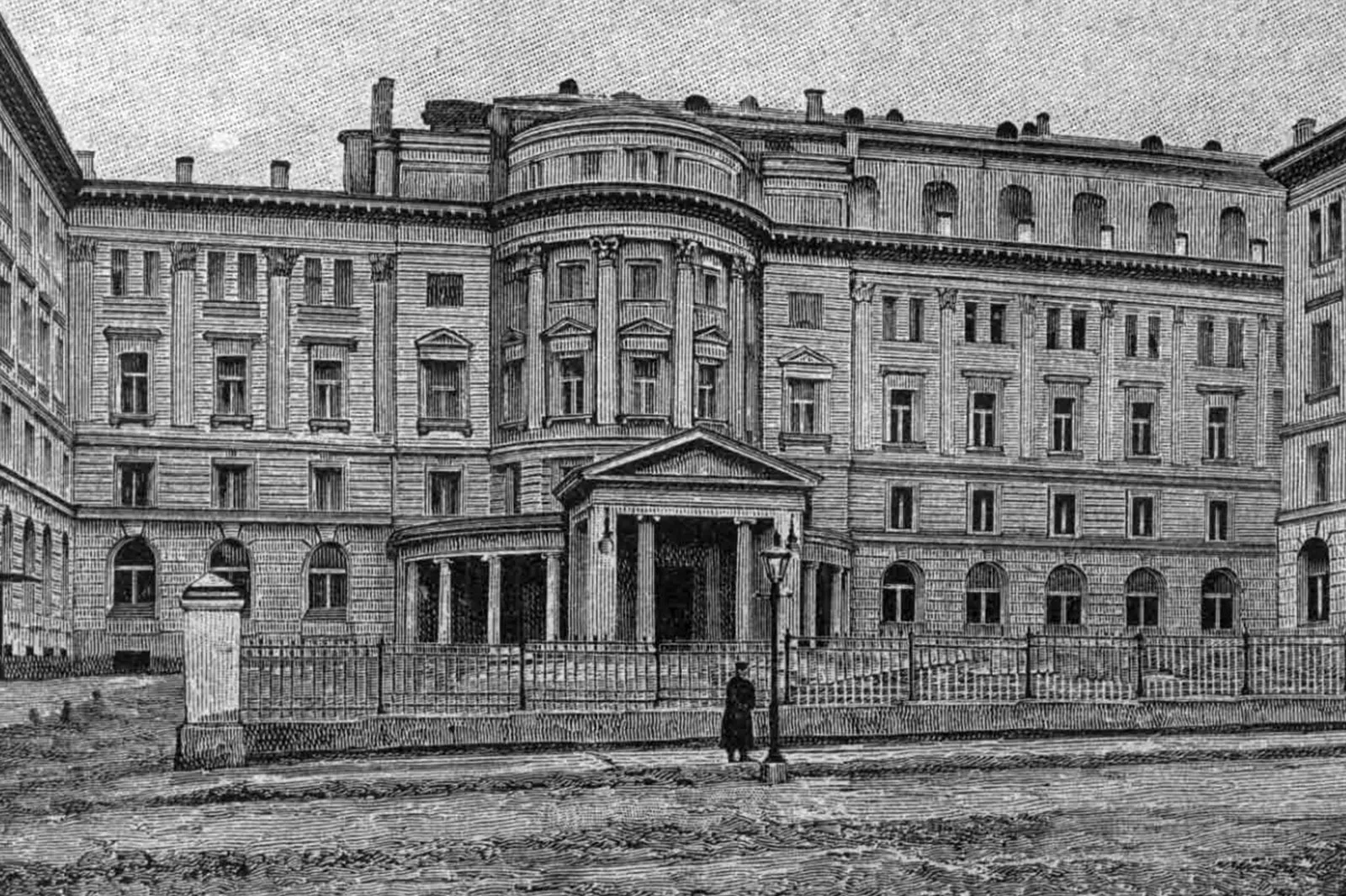 Якутский государственный драматический театр
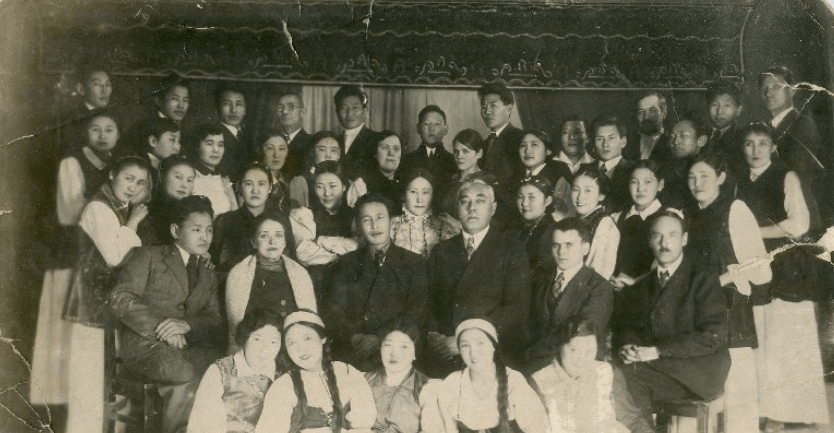 Якутский   государственный  
 национальный  хор
В1936 году при Якутском драматическом театре им был создан Якутский государственный национальный хор, где  он был руководителем. В это время Марк Николаевич Жирков  стал кузницей первых якутских профессиональных певцов.
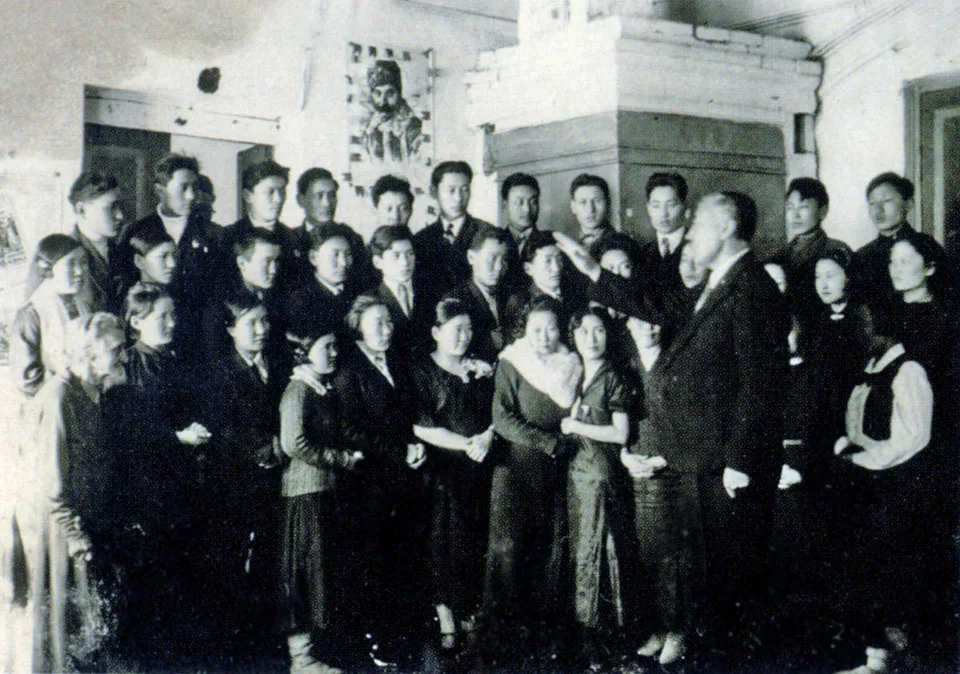 Генрих Ильич Литинский
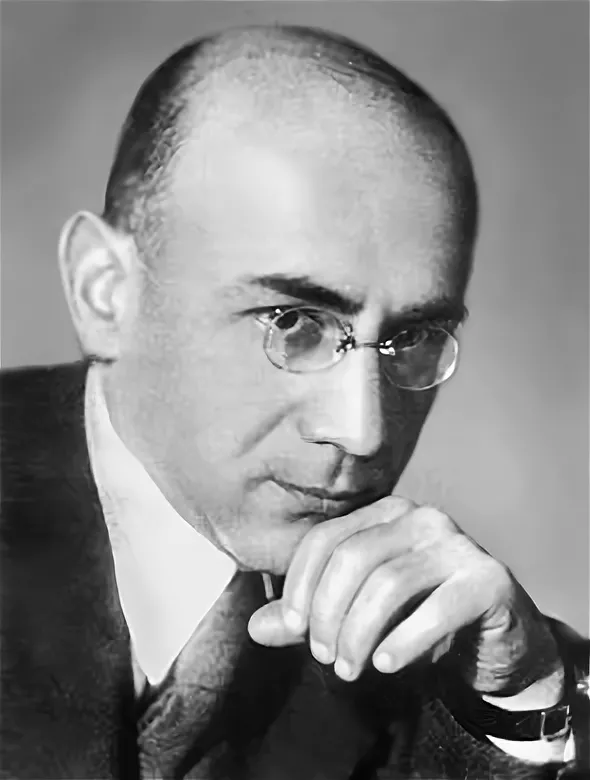 17 марта 1901,г. Липовец -26 июля 1985, г.Москва — советский композитор и педагог, профессор, заслуженный деятель искусств РСФСР (1957) и Чувашской АССР. Народный артист Якутской АССР и Татарской АССР.
Содружество М.Жиркова  с Генрихом Ильичом Литинским
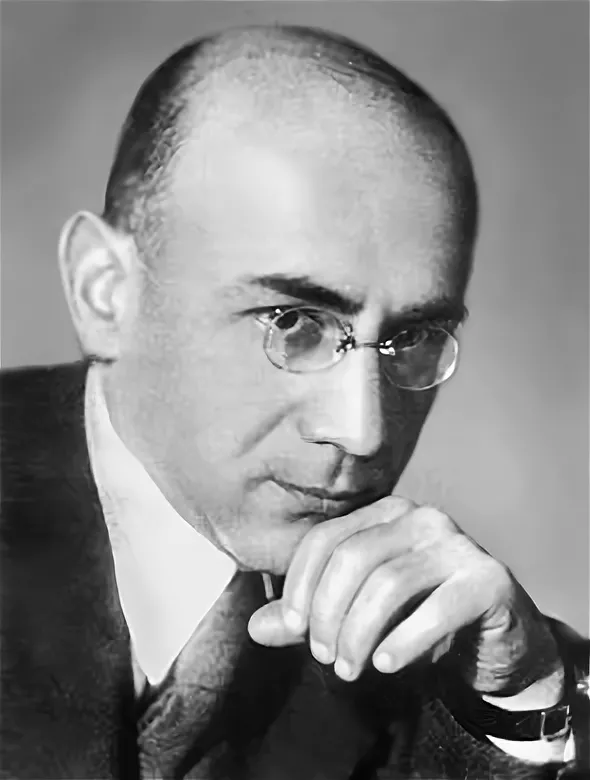 В процессе  творческого союза М.Жиркова и Г.Литинского в 1945 году рождается опера “Дьулуйар Нюргун Боотур”. Немного позднее в 1947 году композиторы создают оперу “Сыгый Кырынаастыыр”, кантаты, театрализованный концерт “Ысыах”, 35 песен для хора.
Опера   Дьулуйар Нюргун Боотур (1945г)
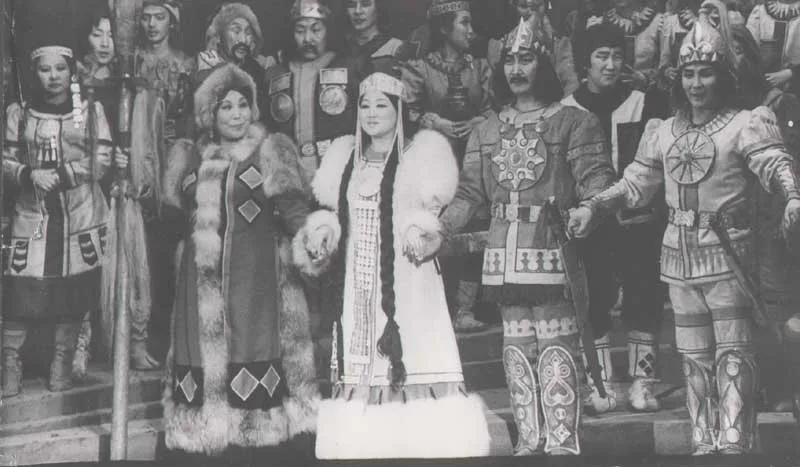 Опера   Дьулуйар Нюргун Боотур
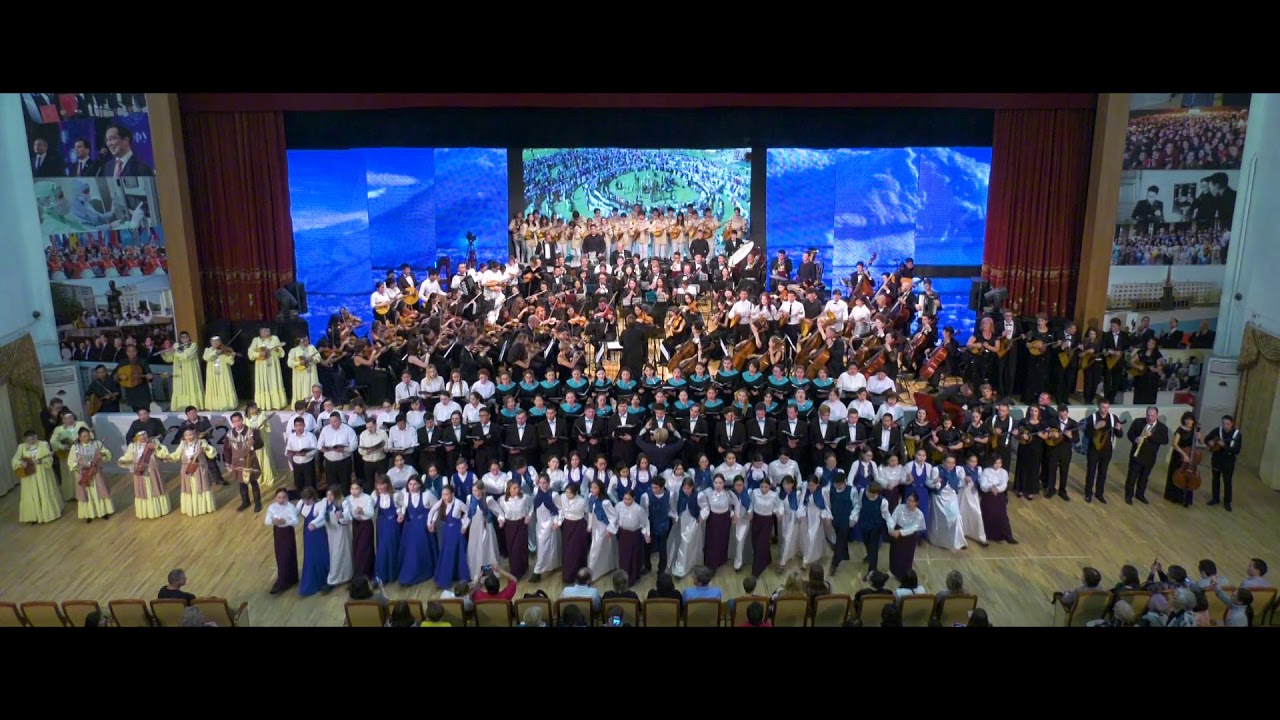 Опера Сыгый Кырынаастыыр
1947г
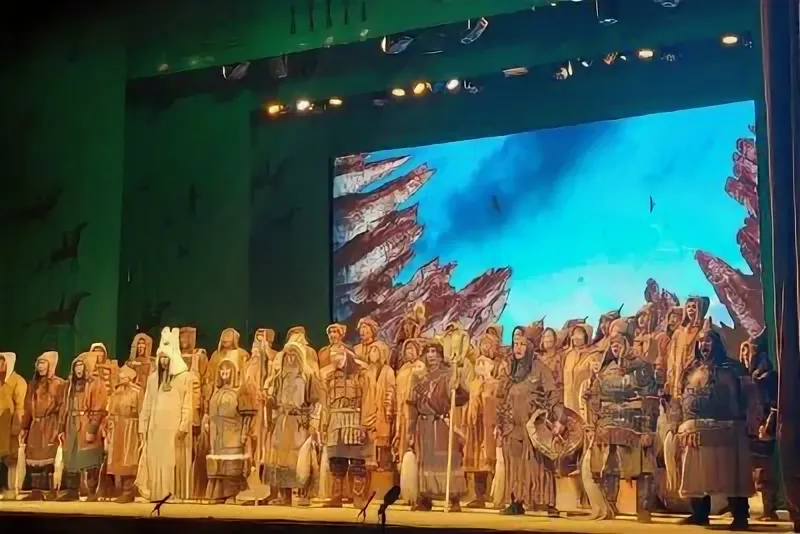 Театрализованный концерт ЫСЫАХ (1947г)
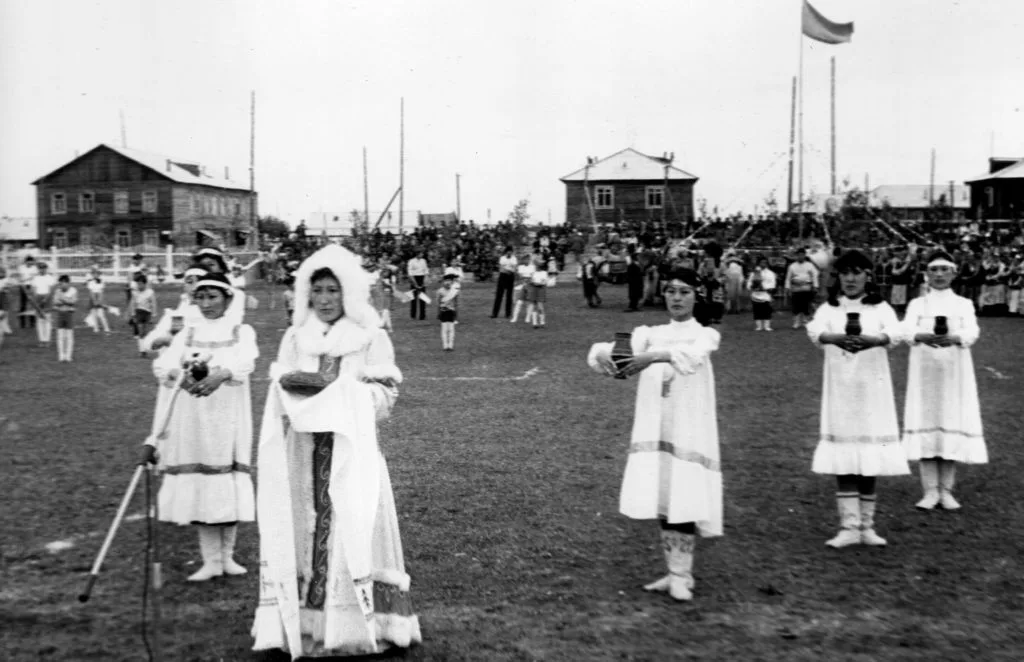 Собрания якутских песен
Марком Николаевичем 
                         Жирковым
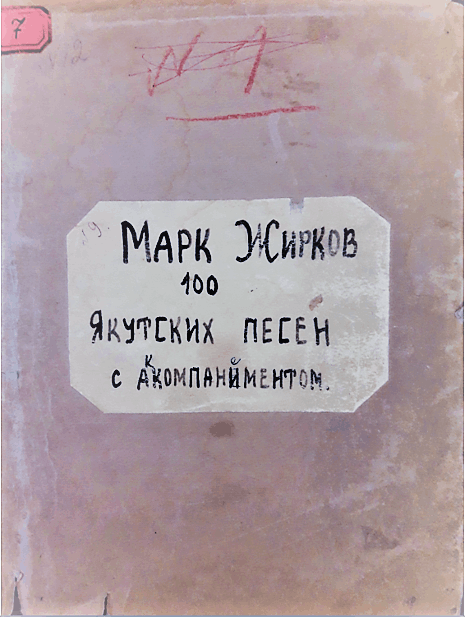 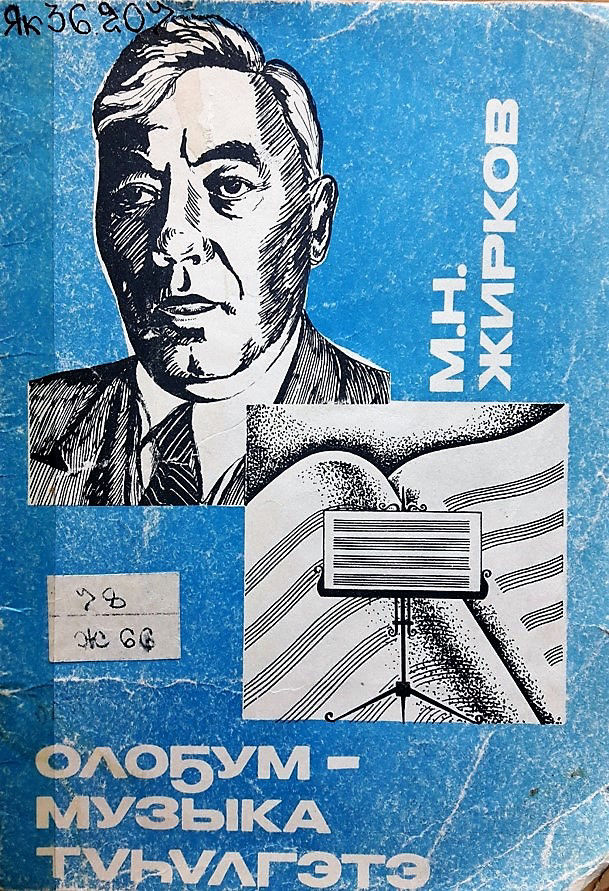 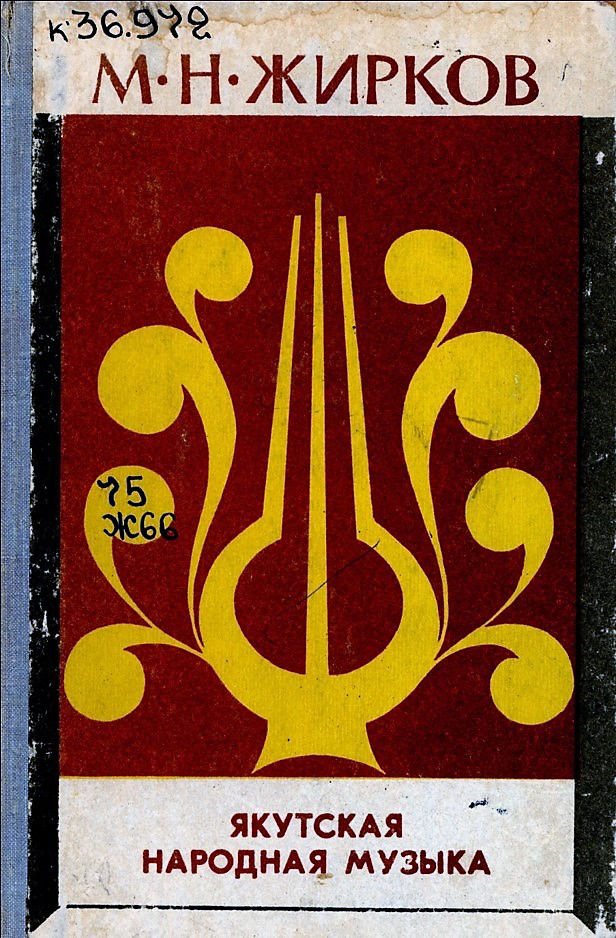 Марк Николаевич Жирков,  записывал и обрабатывал якутские народные песни. Издал сборник “Якутские песни для голоса и хора с сопровождением фортепиано”.
Работа с якутским национальным хором (1936-1940гг)
С  1936г. М.Н.Жирков является организатором  исполнительской и композиторской деятельности ,работает  в качестве художественного руководителя якутского национального хора  . Хор довольно быстро осваивает многоголосное пение и создает условия  для воспитания национальных кадров, хотя далось это нелегко. Многие хористы, как отмечал Жирков, обладали ограниченным диапазоном голоса, слабой слуховой восприимчивостью в новой для них системе интонирования и долго осваивали музыкальную грамоту, испытывая большие трудности при вхождении в репертуар.
Решение проблемы в хоровом искусстве
В этих сложных условиях Жирков  решает увеличить состав хора, приглашая всех желающих и добиться существенного роста исполнительского мастерства, расширяет средства музыкальной выразительности за счёт введения в коллектив инструменталистов. Также, к работе хора были привлечены концертмейстер и педагог-вокалист, а сам коллектив значительно увеличился.
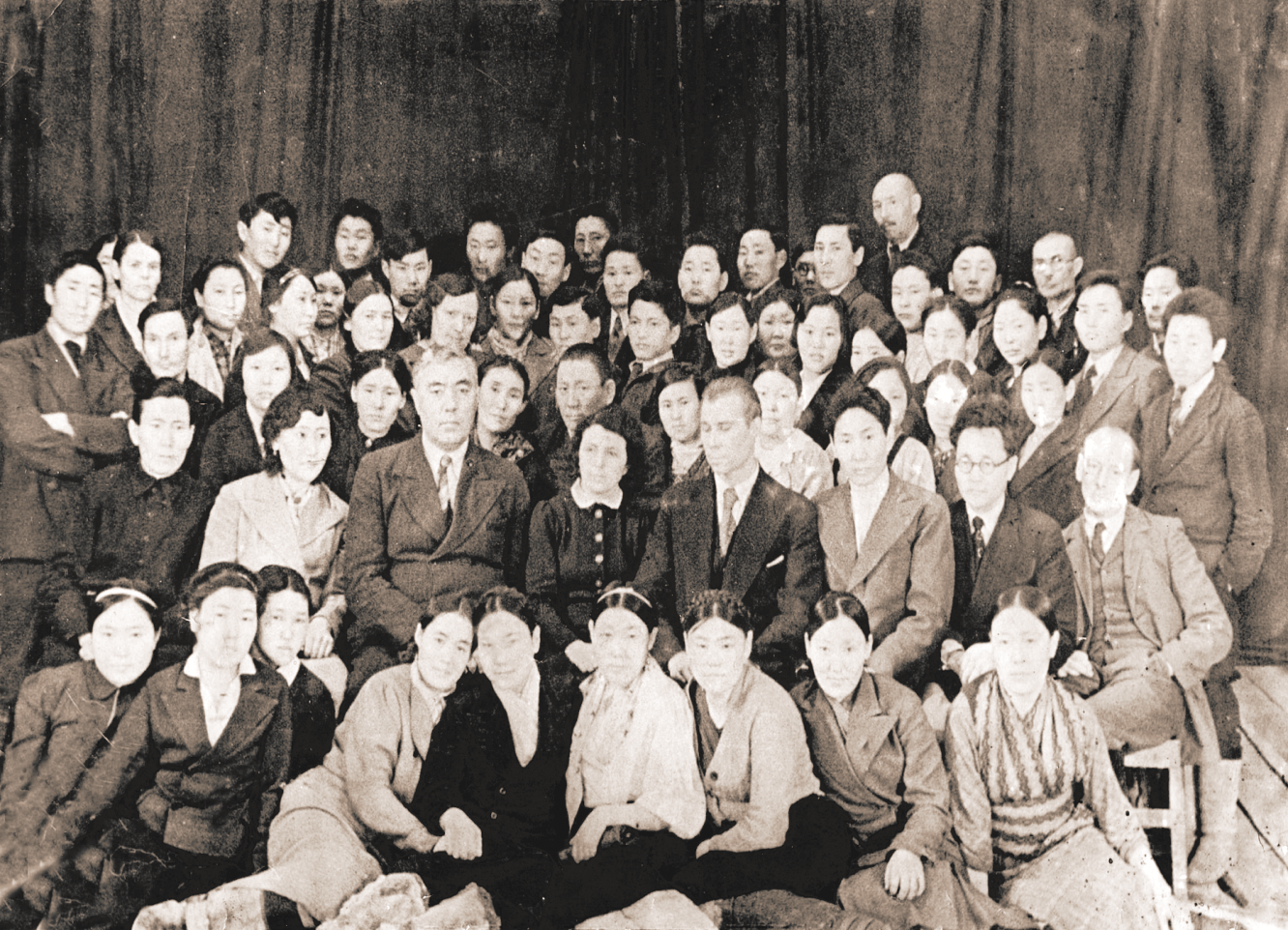 Хоровые сцены из оперы «Евгений 
Онегин» П.И.Чайковского
Рост исполнительской культуры хора, появление инструментального ансамбля позволили включать в репертуар наряду с народными и авторскими песнями произведения русской музыки. 
Примером служит концертная программа, посвященная 100-летию со дня гибели А.С.Пушкина, состоявшая из сочинений разных авторов и разных жанров на тексты поэта — хоры «Узник», «Зимний вечер», хоровые сцены из I и III действий оперы «Евгений Онегин» Чайковского, ряд песен русских советских авторов.
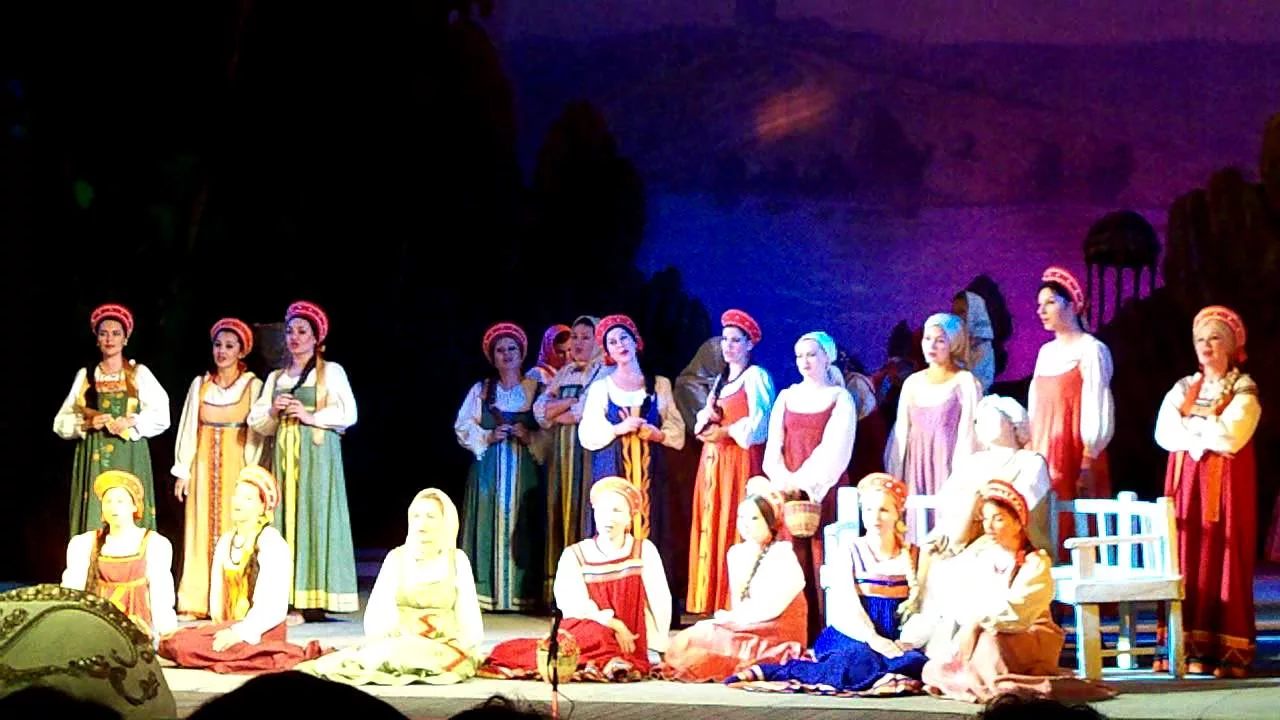 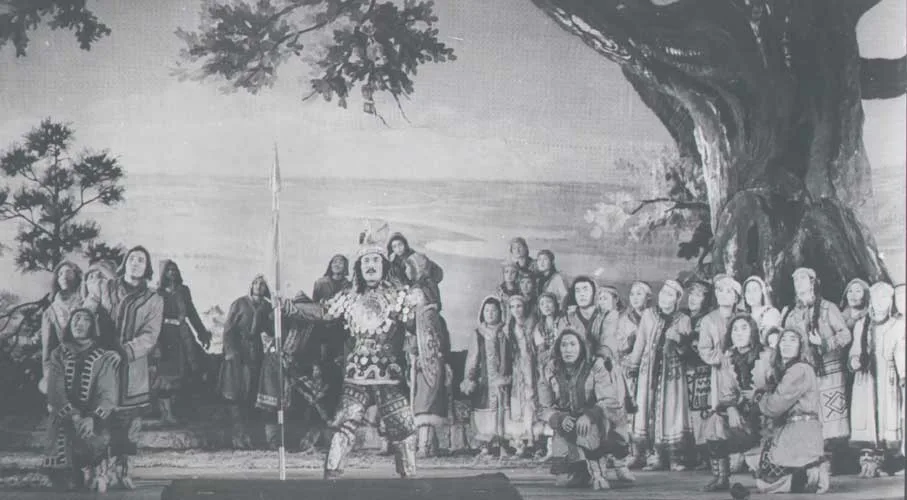 Оценивая деятельность М.Н. Жиркова в области формирования хоровой и сольной вокальной культуры Якутии,  необходимо отметить его огромный вклад в оперно-хоровое творчество, в котором, подобно гениальному М.И.Глинке, хоровыми средствами ярко обрисован образ народа.
Роль М. Н.Жиркова в формировании 
вокально-хорового искусства
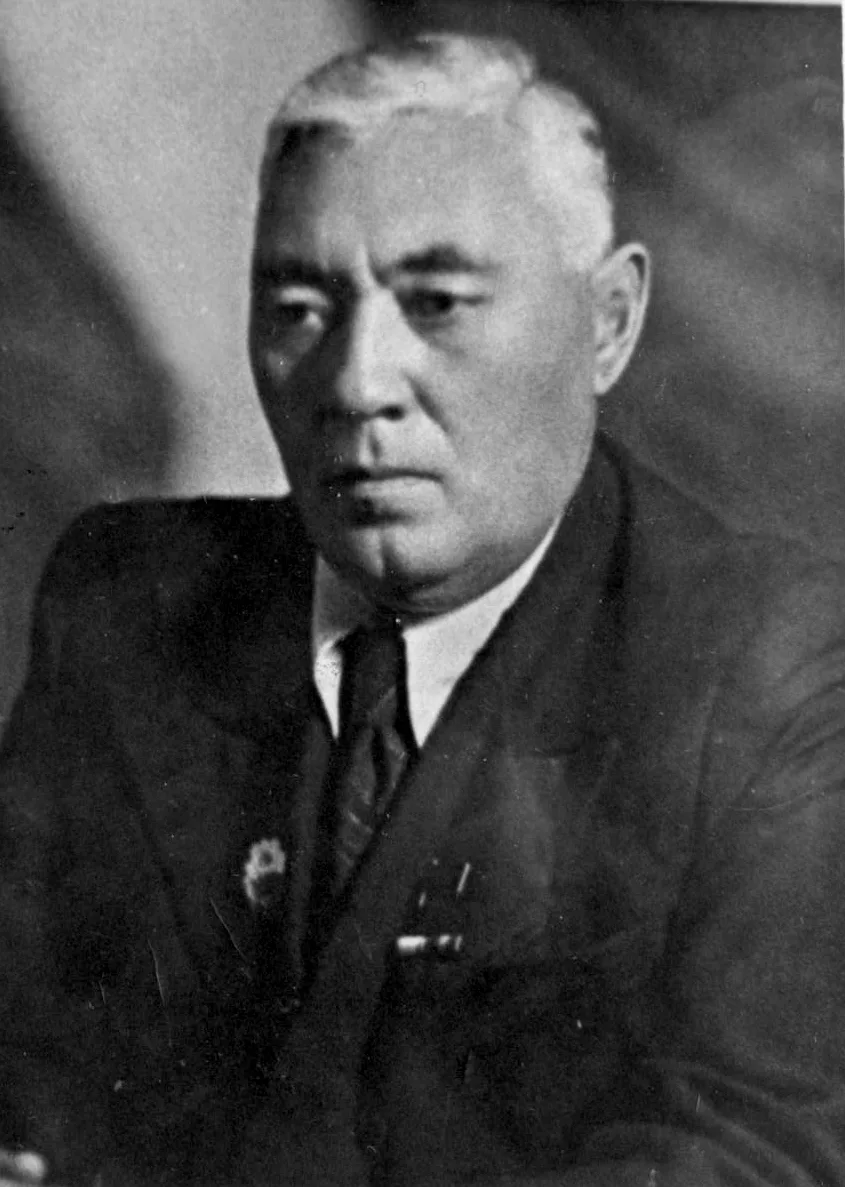 Нужно отметить огромную роль в деле подготовки первых якутских вокалистов, способных поднять национальное искусство до масштаба мирового уровня; в организации и становлении музыкального образования и разных форм коллективного музицирования.
Первые  
вокалисты Якутии
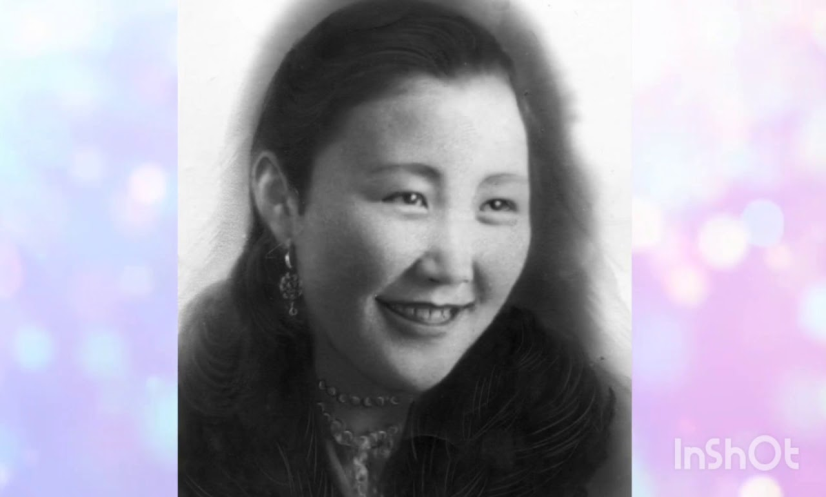 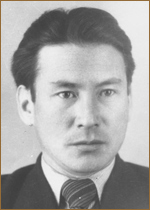 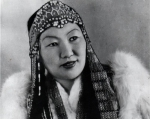 Николай
Харитонов
(певец-актёр)
1915 – 1960гг.
Екатерина
Захарова
(певица
«якутский жаворонок») 
1920 -1945гг
Анна 
Егорова
(оперная певица)
1915-1995гг
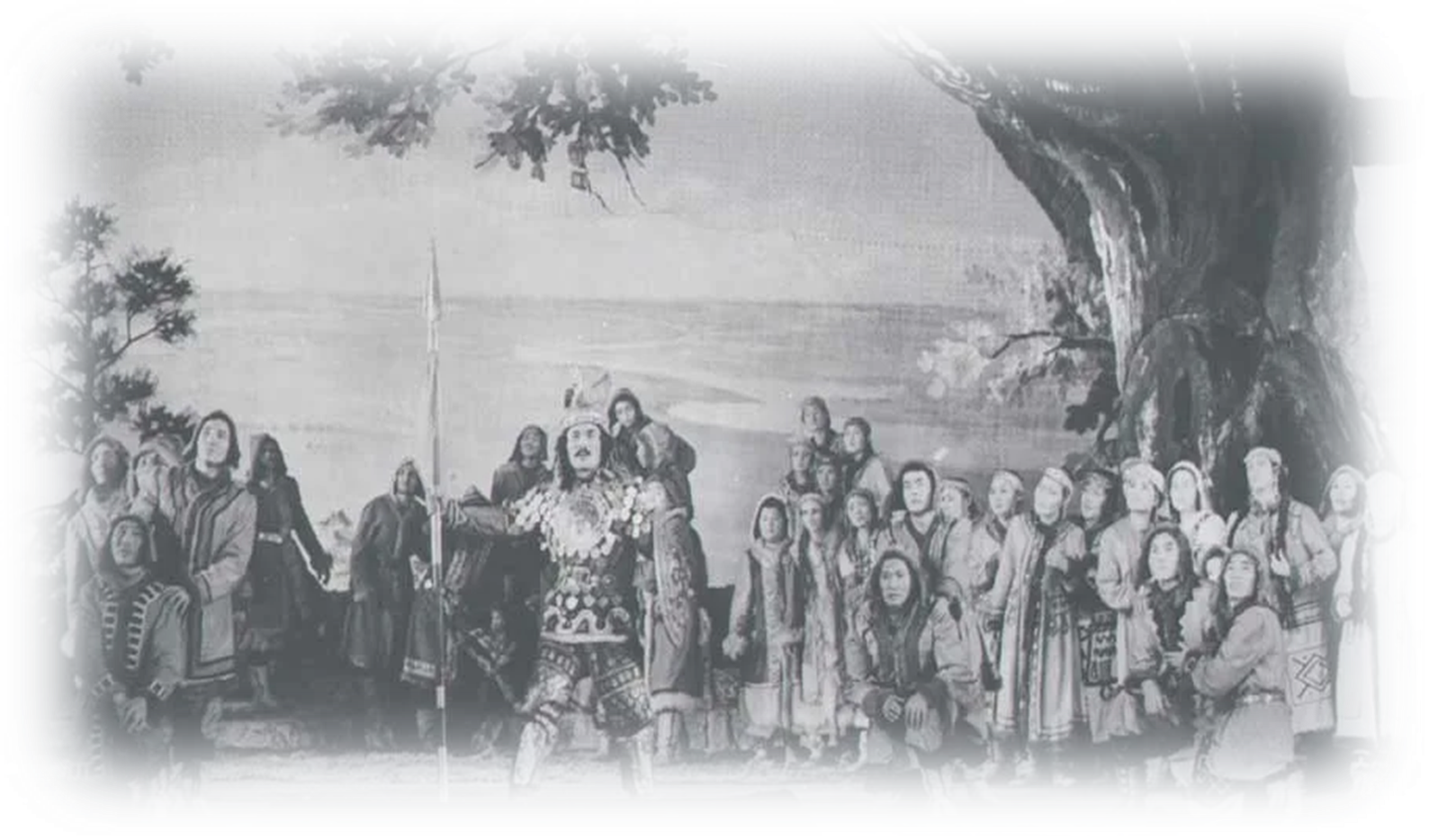 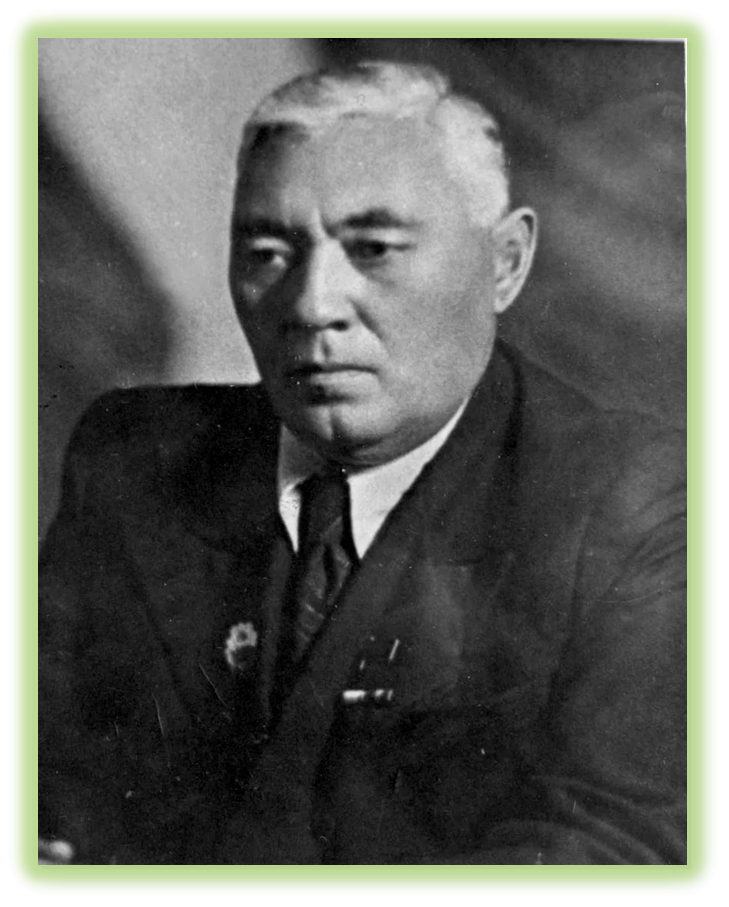 Кроссворд по теме:
Формирование 
вокально-хорового искусства
в творчестве 
Марка Николаевича Жиркова.
Подготовил: 
ученик 6 класса ДШИ
Молотов Артём
руководитель:
Фисенко Юлия Вячеславовна.
3.
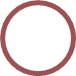 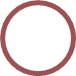 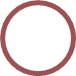 1.
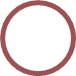 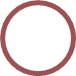 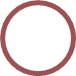 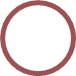 2.
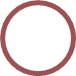 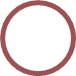 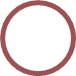 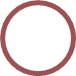 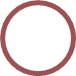 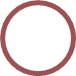 6.
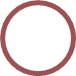 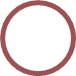 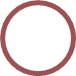 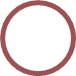 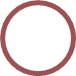 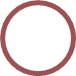 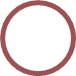 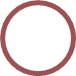 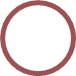 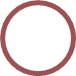 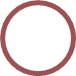 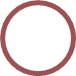 4.
5.
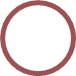 7.
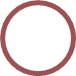 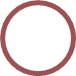 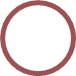 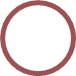 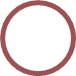 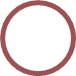 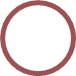 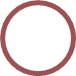 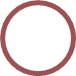 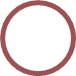 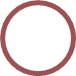 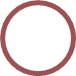 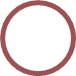 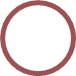 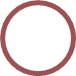 8.
11.
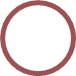 12
9.
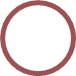 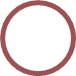 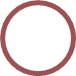 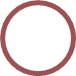 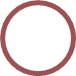 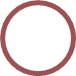 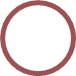 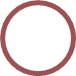 10
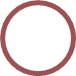 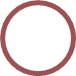 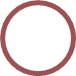 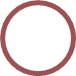 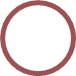 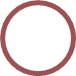 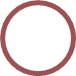 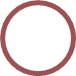 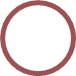 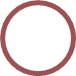 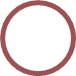 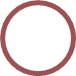 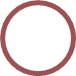 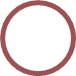 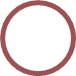 13
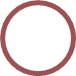 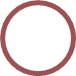 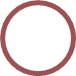 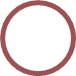 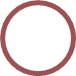 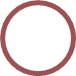 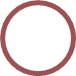 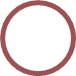 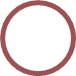 Вопросы:
По горизонтали:
1.В какой консерватории учился М.Н.Жирков?
4.Основоположник якутской литературы, с которым сотрудничал М.Жирков?
7.На какие традиции опирался М.Жирков в вокально-хоровом творчестве?
10.Имя основателя первой музыкальной школы Якутии?
12.Как назывался вокальный коллектив, созданный на базе хора?
13.Профессор, с которым сотрудничал М.Жирков в создании опер?
По вертикали:
2.Каким был первый оркестр, созданный в годы учёбы в Высшем училище?
3.Что организовал Марк в студенческие годы в Консерватории?
5.Что создали в тесном сотрудничестве М.Жирков и Г.Литинский в 1945 году?
6.Город, где родился М.Жирков?
8.Как называется театральный концерт, созданный в 1947 году?
9.Как называется одно из хоровых произведений, поставленных в честь 100 летия гибели А.Пушкина?
11.Каким муз.инструментом овладел Марк в Консерватории?
Ответы на кроссворд
1.Московской                                             
2.Струнный
3.Хор
4.Кулаковский
5.Оперу
6.Вилюйск
7. «Дэгэрэн»
8. «Ысыах»
9. «Узник»
10.Марк
11.Скрипка
12.Студия
13.Литинский